بسم الله الرحمن الرحيم
Antigen – Antibody reactions presenting with precipitation
Prof Dr. Ezzat M. Hassan
Prof of Immunology
Med Res Inst, Alex Univ
Outcomes:
After  this lecture , the student know processes of preciptation resulting from antigen –antibody reaction
Antigen & Antibody Reactions
Affinity vs. Avidity
Affinity
Measure of the binding strength between an antigenic determinant (epitope)  and an antibody combining site.
It is the sum of the attractive and repulsive forces operating between the antigenic determinant and the combining site .

Avidity
The cumulative binding strength of all antibody-epitope pairs which results from multivalent antigen and antibody.
Immune Serological Testing
Numerous types of serologic tests 
differ in their speed and sensitivity.
Some are strictly qualitative, others are quantitative. 
These Tests include:
Precipitation
Agglutination
Neutralization
Complement fixation
Immunofluorescence
Radioimmunoassay (RIA)
Enzyme-Linked Immuno sorbent Assay (ELISA)
Western Blotting
Precipitation Serological Tests
One of the easiest of serological tests
Soluble AG & Ab interact and form a lattice that develops into a visible precipitate. 
Occur best when antigen and antibody are present in optimal proportions (Equivelance). 
Antibodies that aggregate soluble antigens are called precipitins.
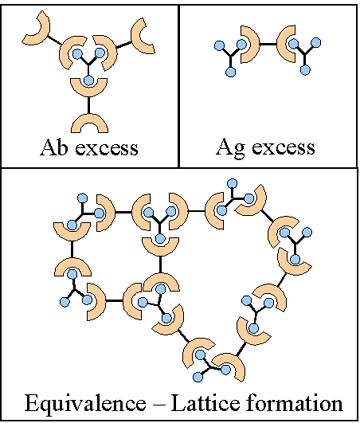 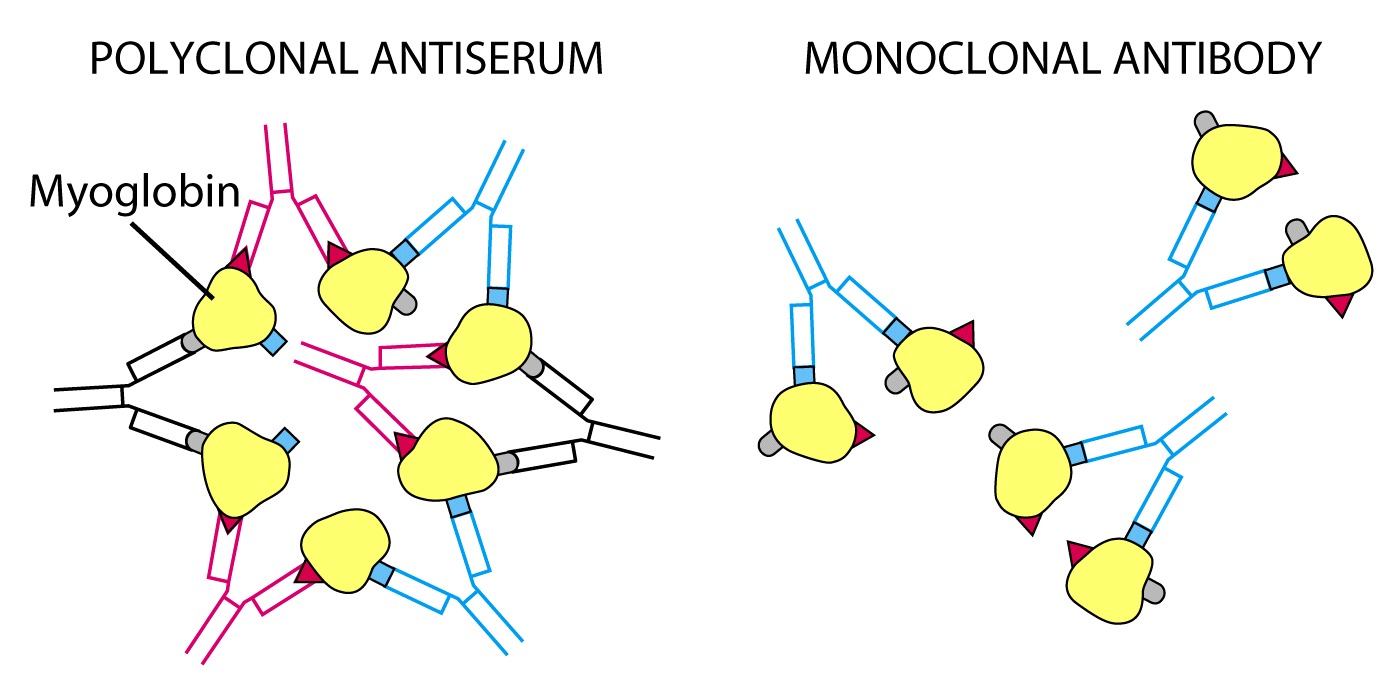 ( no precipitate is formed 
if an Ag contains only a 
single copy of each epitope )
( Lattices or 
large aggregates )
Ag / Ab Precipitation reactions
Polyclonal antibodies can form lattices, or large aggregates. 

However, monoclonal antibody can link only two molecules of antigen and no precipitate is formed.
Ag / Ab precipitation Reactions
All antigen /antibody bindings are reversible according to Law of Mass Action 
Free reactants are in equilibrium with bound reactants                Equivalent zone
Excess antibody                 Prozone
Excess antigen                   Postzone
These zones are demonstrated in the precipitation curve
Precipitation curve
Plots of the amount Ag/Ab complexes precipitated when increasing  Ag concentrations are added to constant  concentration of Ab. It reveals  3 zones:

1. Zone of antibody excess - precipitation is inhibited and antibody not bound to antigen can be detected in the supernatant; 

2. Zone equivalence - maximal  precipitation  in  which  antibody  and antigen  form  large  insoluble  complexes  and  neither  antibody  nor antigen can be detected in the supernatant; 

3. Zone of antigen excess  -  precipitation  is  inhibited & Ag. not  bound  to Ab. can be detected in the supernatant
Precipitation Curve
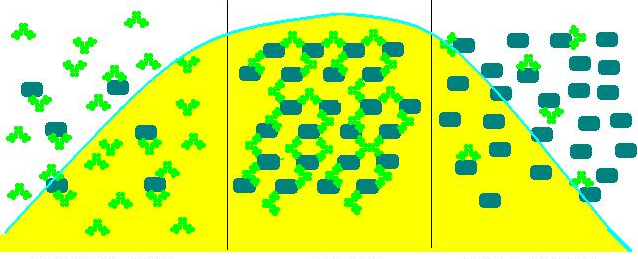 Equivalence –
 Lattice formation
Ab excess
Ag  excess
Precipitation Curve
Immunology/Serology Precipitation Reactions
I- Precipitation in Solution
Bottom Precipitate
Ring Precipitate (Ring Test)
II- Simple Immunodiffusion (ID)
Double ID (Ouchterlony)
Single Radial ID (RID) (Mancini)
III- Electro-Immnodiffusion
Immunoelectrophoresis (IEP)
Immunofixation 
Rocket Electroimmunodiffusion (EID)
Counterimmunoelectrophoresis (CIEP)
IV-Measurement of Precipitation by Light
Turbidimetry 
Nephelometry
I- Precipitation in Solution
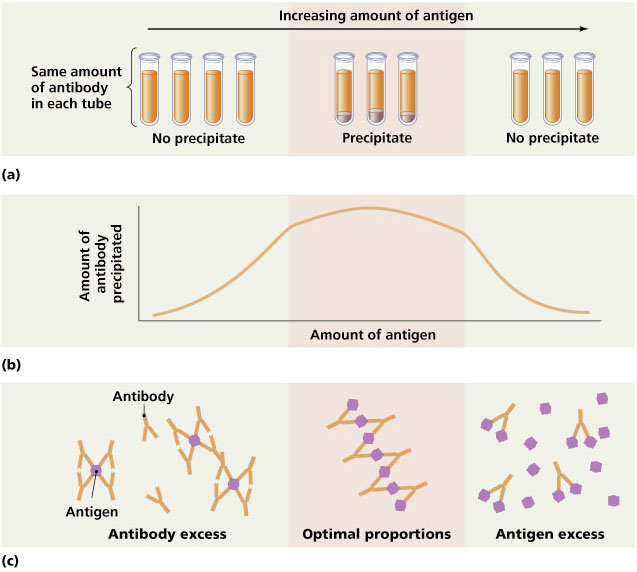 Precipitation reactions in fluids follow the same roles of precipitation curve zones.
a)Bottom Precipitate
Occurs when Soluble Ag interact with  soluble Ab and form a visible precipitate that give bottom ppt after centrifugation.
I- Precipitation in Solution (cont.)
b)Ring Precipitate (Ring Test) (Tube Precipitation test)
Involve soluble antigens with antibodies in tubes (test  or Capillary tubes).
Layer Ag over Ab
Precipitate occurs at the interface of the two reagents, forming a ring.
Simplest test
Qualitative
Can be bone in Agarose.
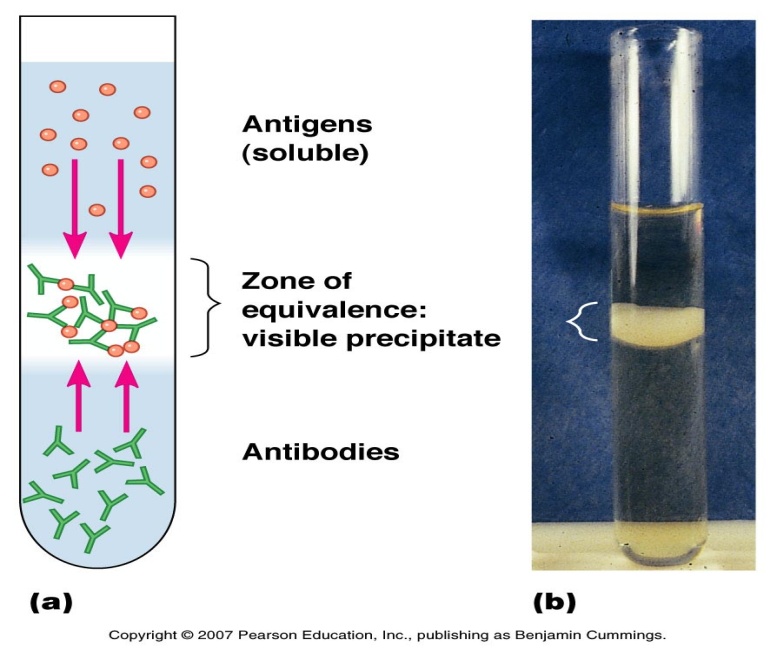 Test Tube reaction
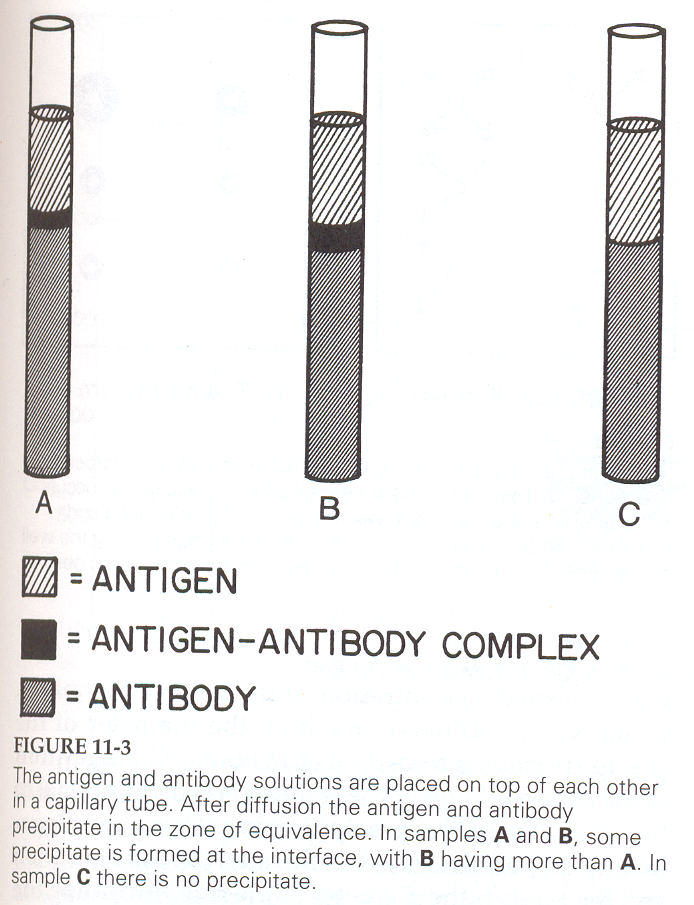 Capillary Tube reaction
Figure 18.4
II- Simple Immunodiffusion (ID)
Immunodiffusion procedures are carried out in an agar gel medium.
 The precipitate is easily seen in gels                     visible precipitin lines
 But no visible  precipitate forms in regions of Ab or Ag excess.
Single Radial ID (Mancini Reaction)
Ab is put into a gel and Ag is put in a well cut into the gel and a precipitin ring formed when Ag diffuses out in all directions.
Double ID (Ouchterlony Reaction)
Both Ab and Ag diffuse from wells into a gel medium
Simple Immunodiffusion Reactions
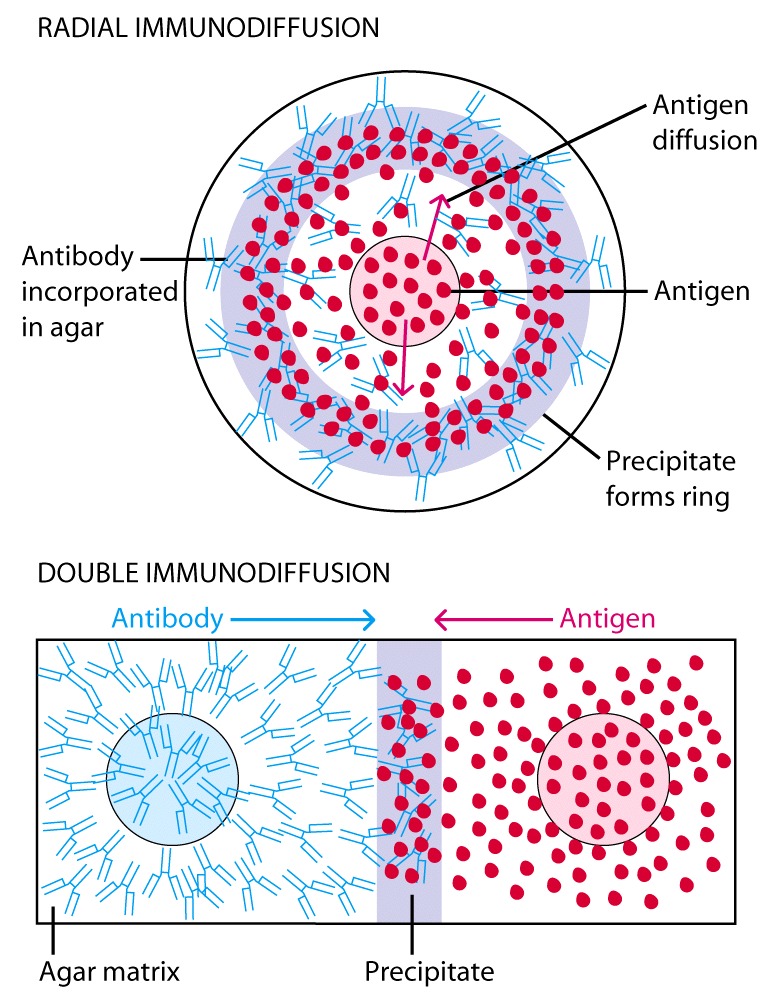 The region of equivalence
Diagrammatic representation of radial & double immunodiffusion.
 (Precipitation reactions in gels yield visible precipitin lines;                            no visible precipitate forms in regions of Ab or Ag excess.)
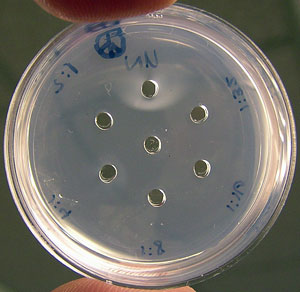 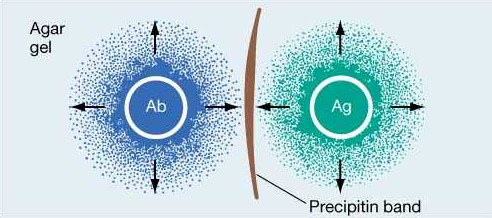 II- Simple Immunodiffusion (ID)
a) Single Radial ID
The technique is quantitative
 is based upon the reaction between an Ag, and a specific Ab during a diffusion period.
Ag placed in a well diffuses into an agar containing the Ag (anti-IgG looking for serum IgG).
The Ag-Ab interaction is manifested by a well-defined   ring of precipitation around the Ag well.
Interpretation : Diameter of ring is proportional to the Antigen concentration.
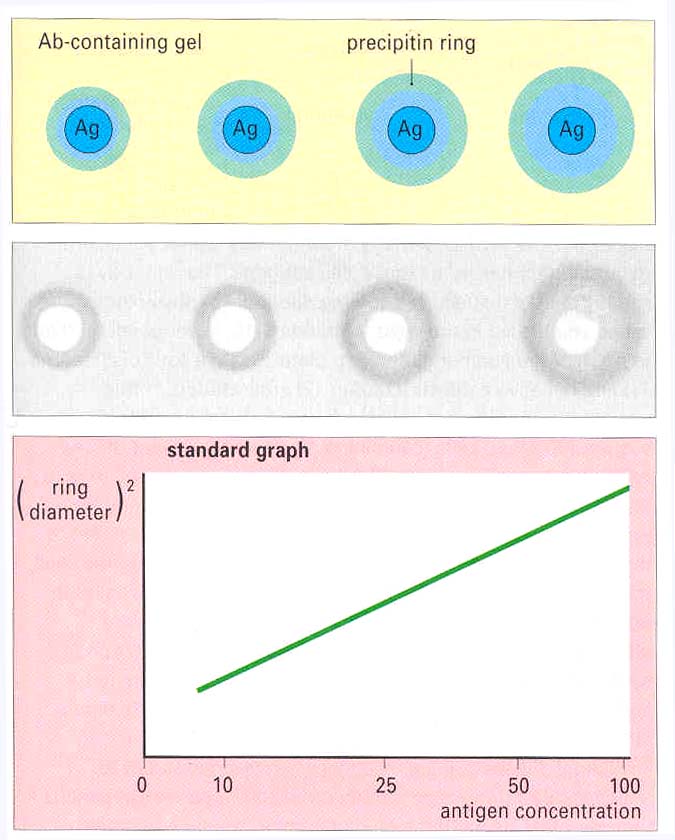 II- Simple Immunodiffusion (ID) (cont.)
b) Double ID (Ouchterlony)
Both antigen and antibody can diffuse independently
It is based upon the simultaneous application of Ag and Ab in separate but adjacent wells of an agar plate.
As the materials diffuse toward one another, ppt. lines form resulting from the Ag-Ab interactions (i.e. it is Qualitative).
If multiple wells of Ag are positioned around an Ab well on the same plate, several patterns of reactivity may be observed.
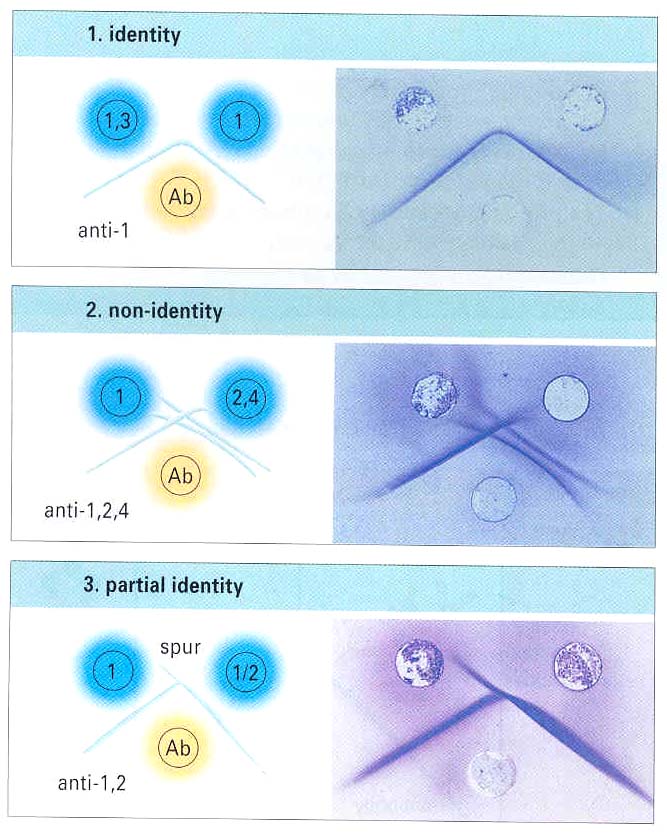 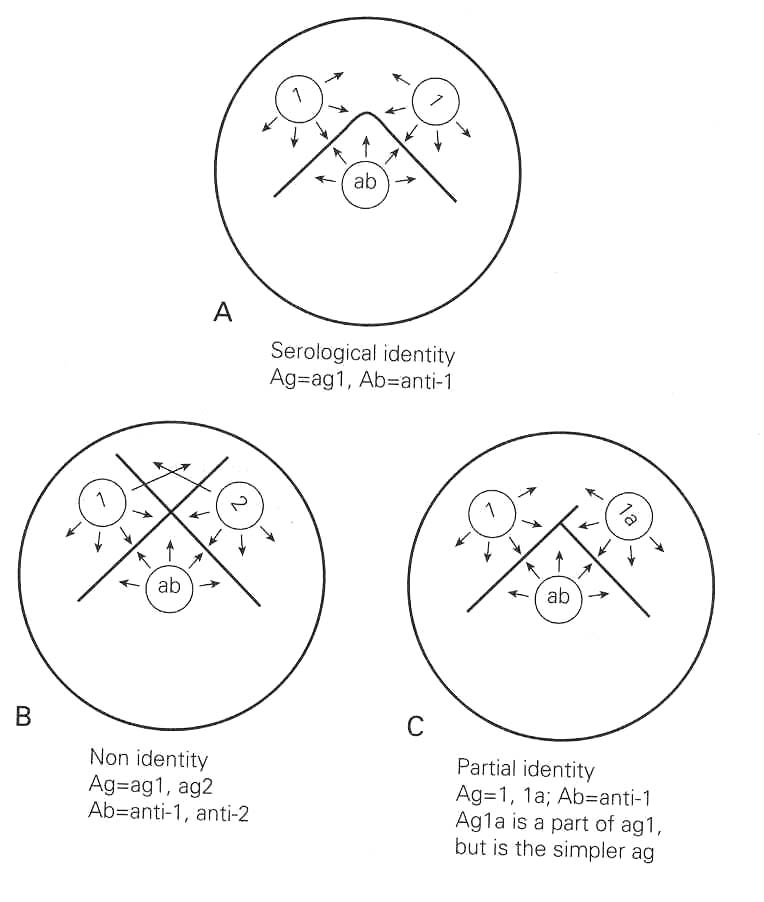 Ouchterlony double diffusion (Immunodiffusion) Qualitative test
It is based upon the simultaneous application of Ag and Ab in separate but adjacent wells of an agar plate.
As the materials diffuse toward one another, ppt. lines form resulting from the Ag-Ab interactions.
If multiple wells of Ag are positioned around an Ab well on the same plate, several patterns of reactivity may be observed.
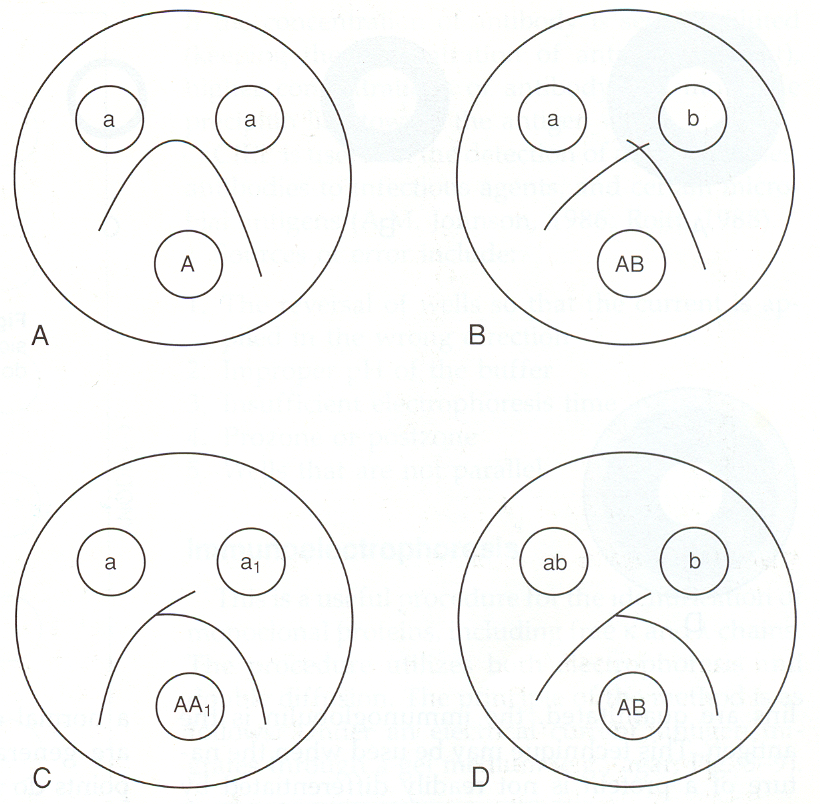 Ouchterlony double diffusion (Immunodiffusion)
If the Ag A (patient) is the same as the Ag A (control), the reaction with the Ab will be the same and the result is a solid, continuous, smooth line of identity between the Ag wells and the Ab well.
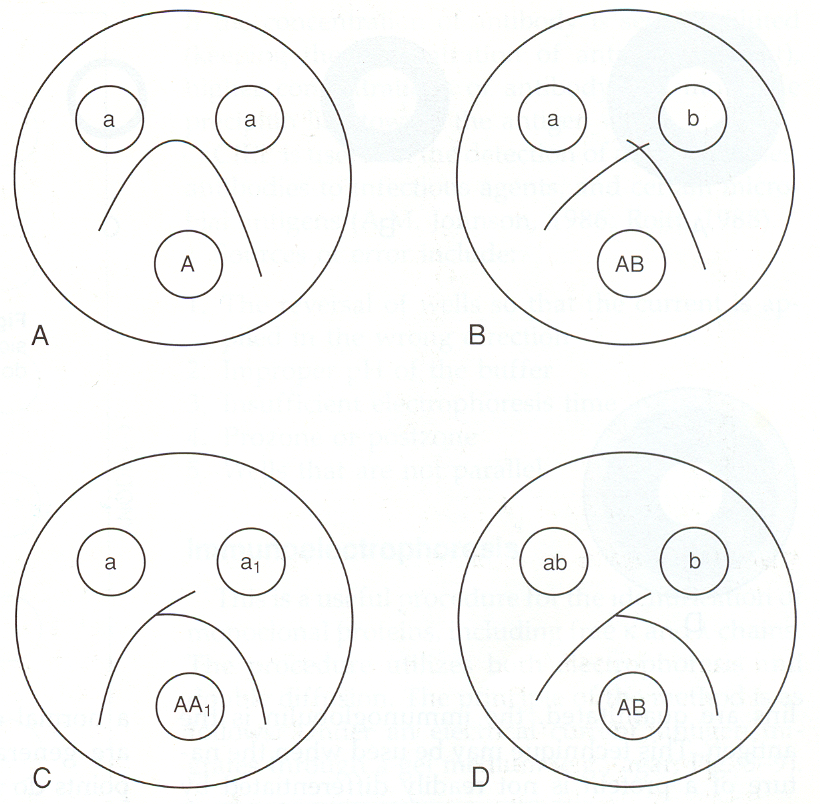 Ouchterlony double diffusion(Immunodiffusion)
If Ag A (patient) is different from Ag B (control), and both react with the Abs to A & B, the precipitin lines cross and a double spur is formed; this is a line of nonidentity.
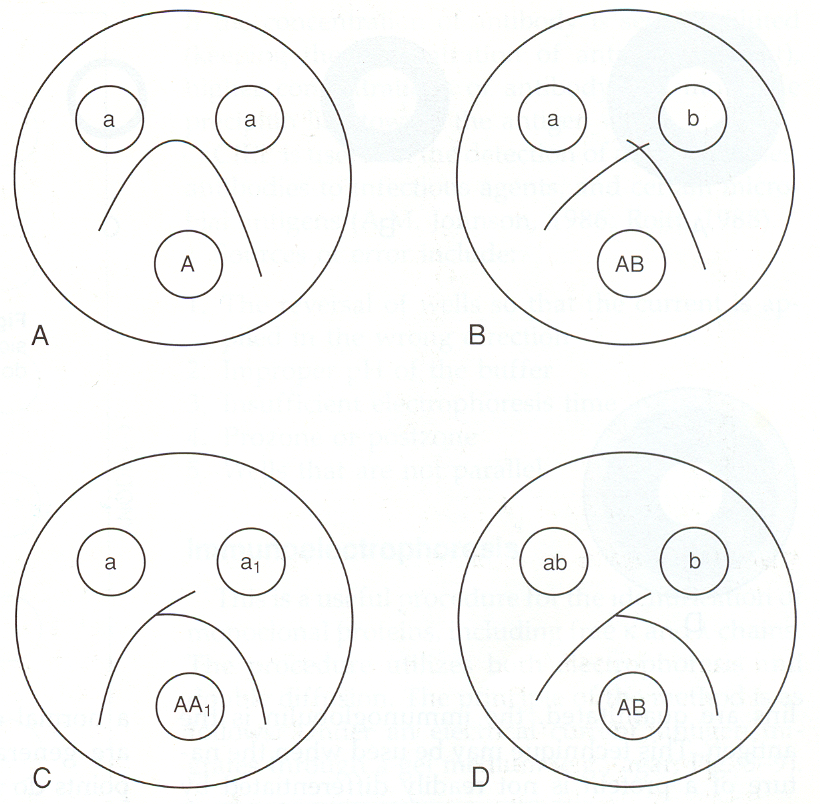 Ouchterlony double diffusion(Immunodiffusion)
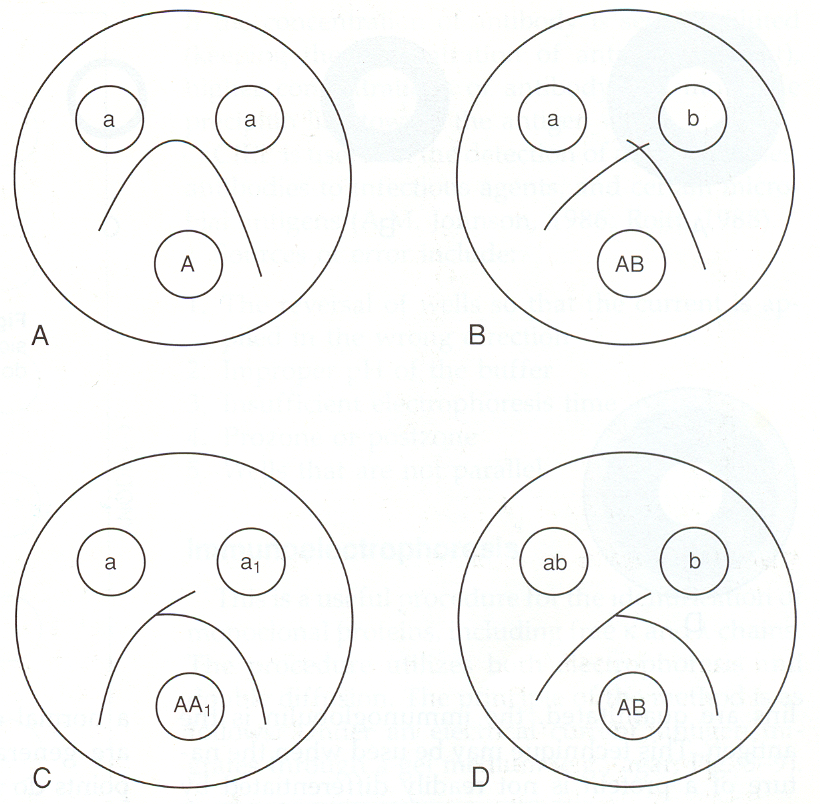 If Ag A (patient) and Ag A1 (control) share a common element but are not exactly the same (Abs to A), a single spur is formed. This is the line of partial identity.
III- Electro-Immnodiffusion
In electro-immunodiffusion, diffusion is combined with electrophoresis
Electrophoresis separates  antigen molecules according to differences in
      their electrical charges and molecular weight then specific antibodies
      diffuse and react with separated antigen forming precipitin bands.
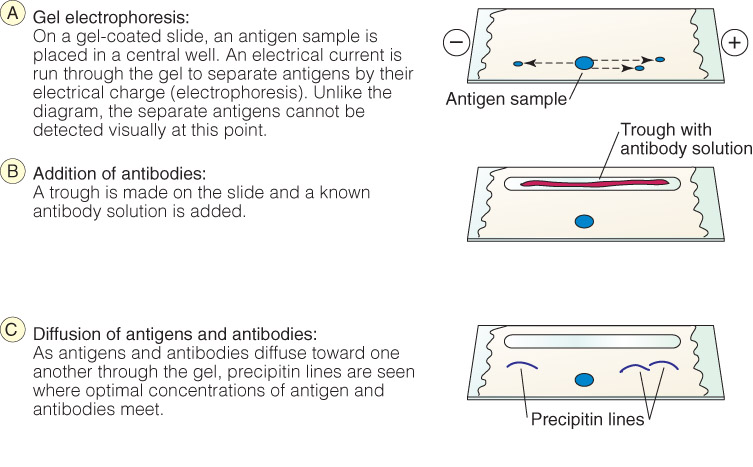 III- Electro-Immnodiffusion
Immunoelectrophoresis (IEP)
Immunofixation 
Rocket Electroimmunodiffusion (EID)
Counterimmunoelectrophoresis (CIEP)
-
+
Ag
Ag
Ab
Ag
Ab
a) Immunoelectrophoresis
Method
Ags are separated by electrophoresis
Ab is placed in trough cut in the agar
Interpretation-  Precipitin arc represent individual antigens
  Qualitative - Relative concentration
a)Imunoelectrphoresis (cont.)
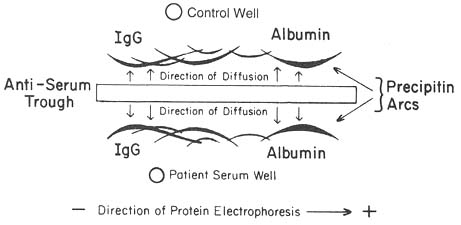 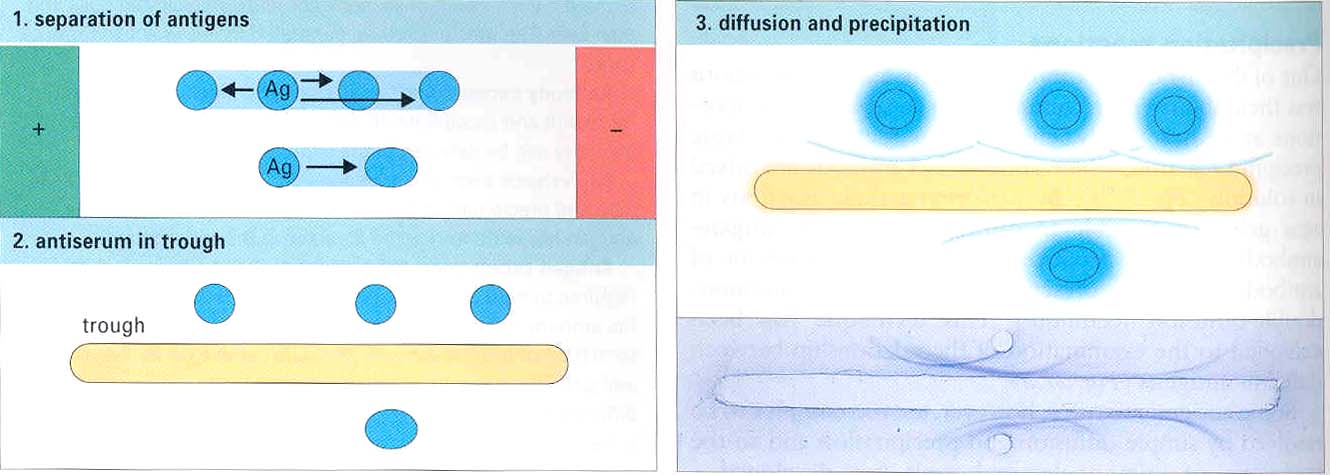 b) Immunofixation
serum electrophoresis             several bands
Anti-immunoglobulin antibodies application
  (anti-IgG, -IgA, -IgM, -κ, -)
Ag/Ab precipitates are formed 
staining to visualize the precipitation bands
b) Immunofixation (cont.)
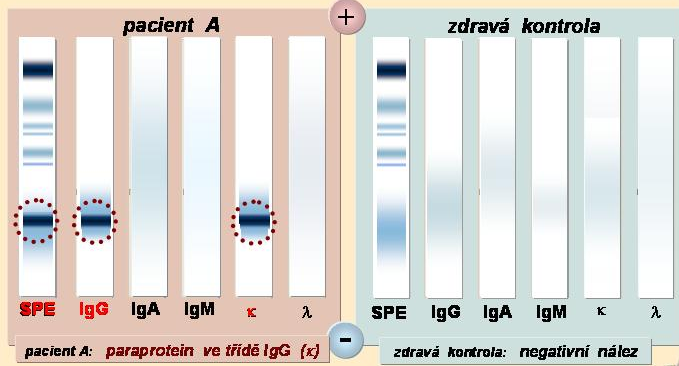 patient A
healthy control
patient A: paraprotein in class IgG (k)
healthy control: negative
Usage of immunofixation
Diagnostic for monoclonal gammapathies (multiple myeloma, macroglobulinemia, etc..)

Monoclonal immunoglobulin is synthesized by single clones of myeloma cells (neoplastic proliferation of B lymphocytes)
c) Rocket Electroimmunodiffusion
Antigen is electrophoresed into gel containing antibody. 
The precipitin reaction results in a rocket-shaped precipitin formation.
The distance from the starting well to the front of the rocket shaped arc is related to antigen concentration.
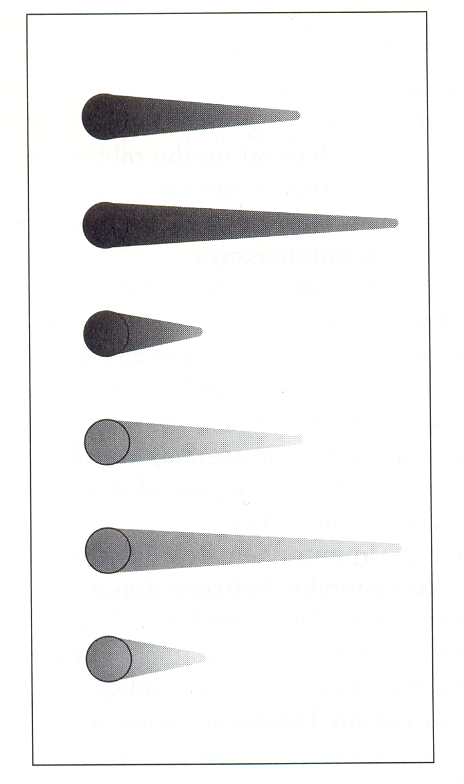 -
+
Ab
Ag
d)Counter immunoelectrophoresis
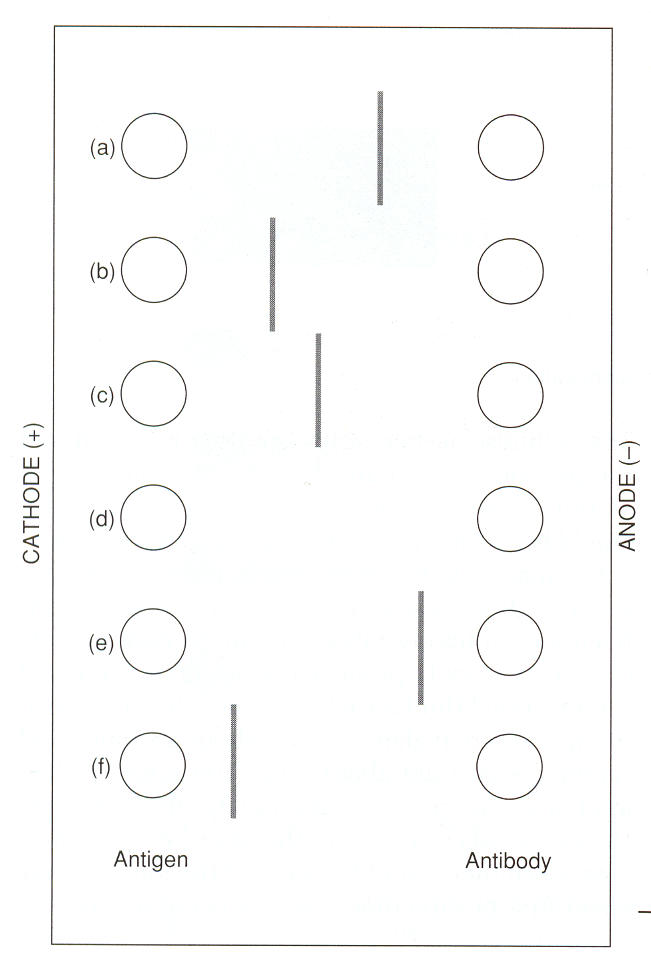 Reactions occurr between migrating Ag’s and Ab’s during electrophoresis (Ag and Ab migrate toward each other by electrophoresis)
Used only when Ag and Ab have opposite charges
Pairs of wells are punched in agarose plates in which Ag is placed in one well of each pair and Ab in the other.
Following electrophoresis, precipitin lines will be visible between the wells of a pari of wells of matching specificity.
 Qualitative
Its major advantage is its speed.
IV-Measurement of Precipitation by Light
Principle: Antigen-antibody complexes, when formed, will precipitate in a solution resulting in a turbid or cloudy appearance that can be measured by:
Turbidimetry
Passing light through a cloudy solution.  (Net decrease in light intensity)
Nephelometry
Measuring light scattered at a particular angle after being passed through a solution i.e. indirect measure.
Amount of light scattered correlates to the concentration of the solution

Evaluation: Ag concentration is proportional to the
		 turbidity of complexes („end point“)
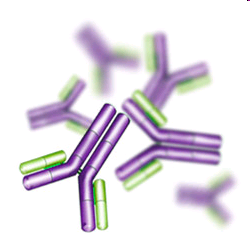 Nephelometry
Turbidimetry
precipitation in solution
measurement of scattered light (proportional to number of insoluble complexes
standard curve
precipitation in solution
measurement of light extraction
    (precipitate absorption)
standard curve
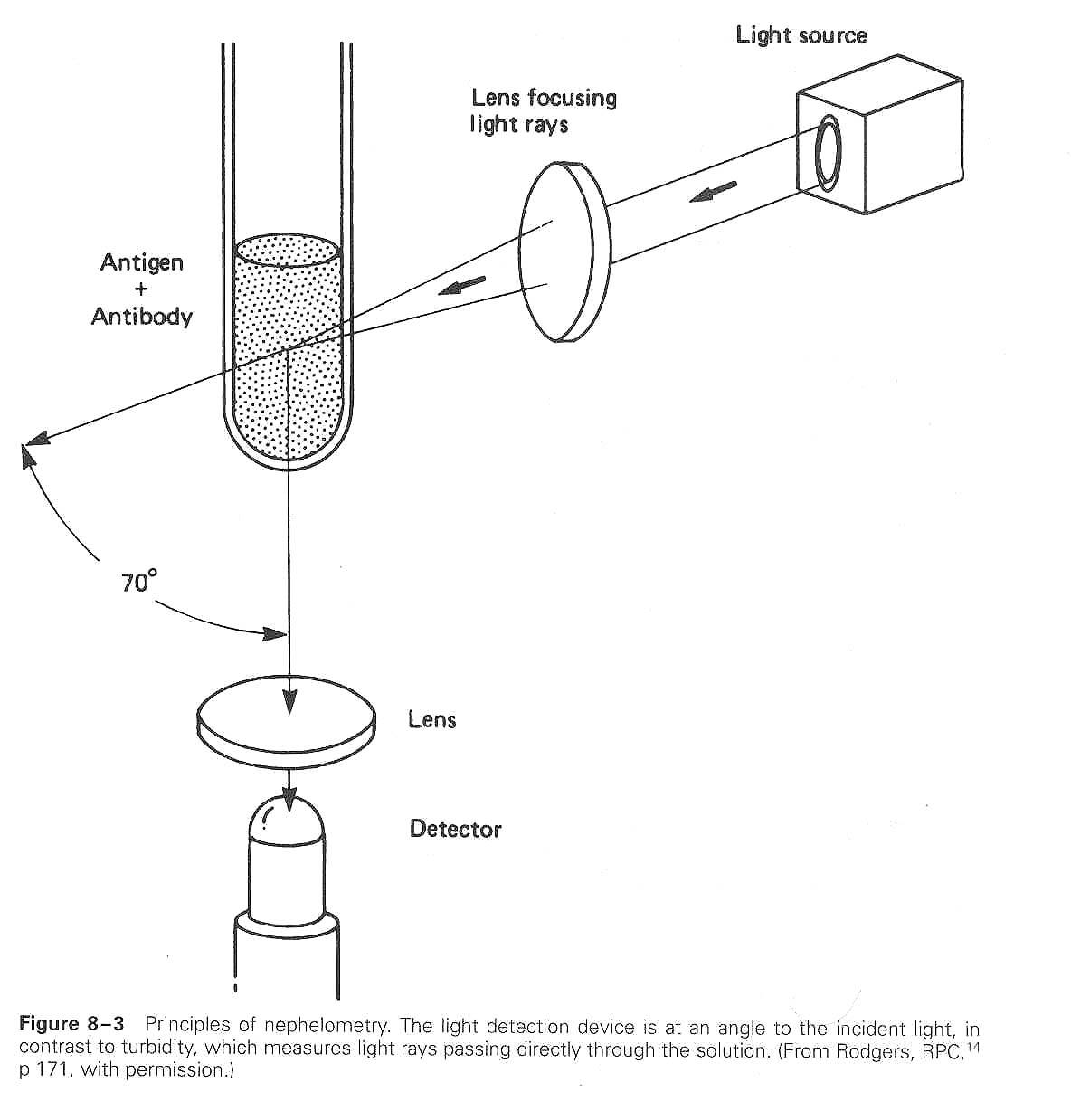 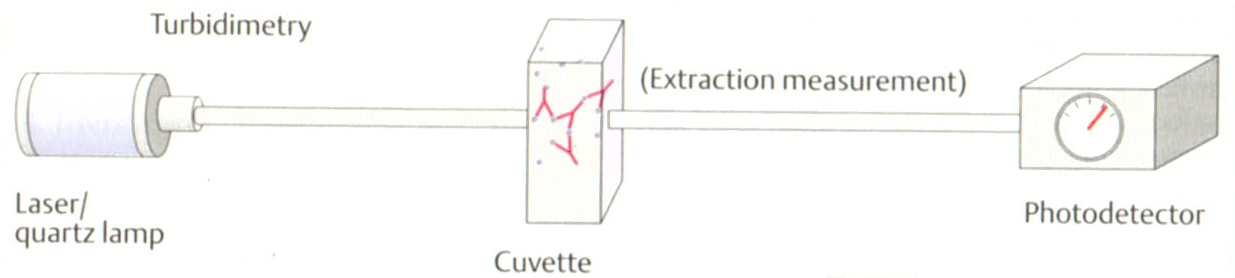 Usage of turbidimetry and nephelometry
measurement of serum proteins‘ concentration (immunoglobulins, acute-phase proteins, complement components C3, C4, transferrin, albumin,…)
rapid, 
fully-automated techniques 
for large quantity of samples
Assignment :
Ag- Ab precipitation reactions
Student name: Esraa Mohamed Ahmed